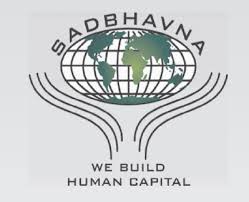 SADBHAVNA COLLEGE OF    EDUCATION FOR  WOMEN RAIKOT , JALALDIWAL, LUDHIANA
TOPIC
Attainment Model
Phases of Concept Attainment Model
Phase
Outline
Activity
Phase One
Presentation of Data and Identification of Concept
    1.Teacher present labeled examples.
2.Students compare attributes in positive and negative example.
3.Students generate and test hypotheses.
4.Students state a definition according to the essential attributes.
 Phase Two
Testing Attainment of the Concept
1.     Students identify additional unlabeled examples as yes or no.
2.     Teacher confirms hypotheses, names concepts and re-states definitions according to essential attributes.
3.     Students generate examples.
Phase
Three
Analysis of Thinking Strategies
1.     Students describe thoughts.
2.     Students discuss role of hypotheses and attributes.
3.     Students discuss type and number of hypotheses.
Basic Opinion of Attainment Model

Ability of concept formation
Reducing complexity
Elements of concept
Example
Characteristics
Qualitative values
Same strategies
Two parts
Determining concept
Attaining concept
Attaining and selection
Strategies in concept 
           Attainment Model
 Contemporary micro  
    analysis
 Safe Centralization
 Activity for center
Characteristics of Attainment 
                     Model
 Development of Reasoning
 Development of Imagination
 Intellectual Development
 Observation
 Analytical qualities
Participating physically
 Habit of self analysis
 Personal attention
 No depression
 Experiment
Bacic Assumptions 
Capacity of concept formation
Reducing complexities
Elements of concept
Sme stragegies
Two components
Determining
Concept formation and conceot attainment
Reception and selection
Demerits of Attainment 
             Model

 No Attention
 Wrong thinking
 No participation
Ways to success of Atrtainment 
                     Model
 Small groups
 Instructions
 Example
 Formation of groups
 Encourage tp particpate
THANKS